مدرسة الغزالي الابتدائية على اسم الشيخ أحمد الطوري -رهط
وثيقة حقوق الطفل

إعداد مركزة التربية الاجتماعية:
 بدر زيادنه
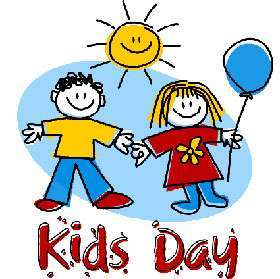 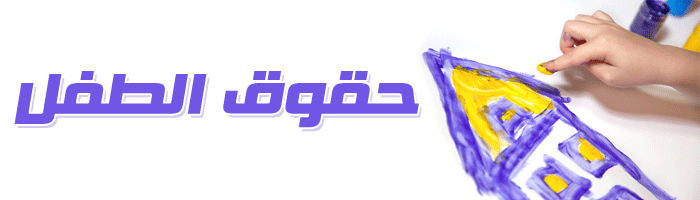 اتفاقيَّةُ حُقوق الطِّفل
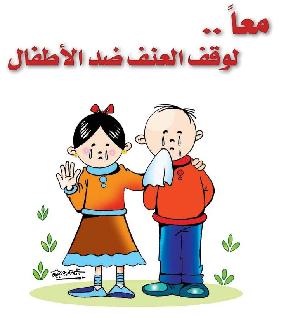 جاءت هذه الاتِّفاقيِّة لوضع قوانين تدافع عن الأطفال ضدِّ الاهمال والاساءة ، وهو ما يوجهونه بصورةٍ يوميةٍ في جميعِ البلدانِ.
نستَطيع تقسيم حقوق الطفل إلى ثلاثة أقسام
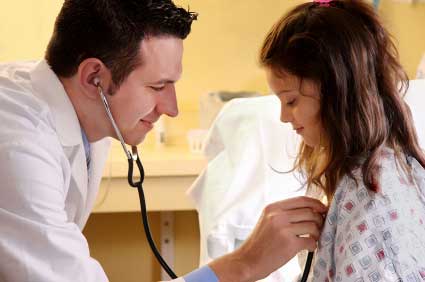 1.  التَّمتع
الحق في التَّملُّك ، في تلقي أشياء او خدمات ٍ مثل الحصول على:
 الاسم والهوية
 الرِّعاية الصحِّيِّة
  التَّعليم 
الرّاحة واللَّعب
رعاية المعاقين والأيتام.
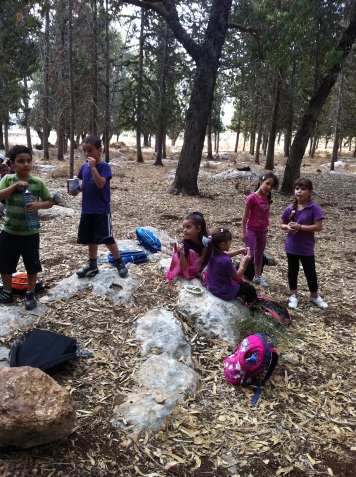 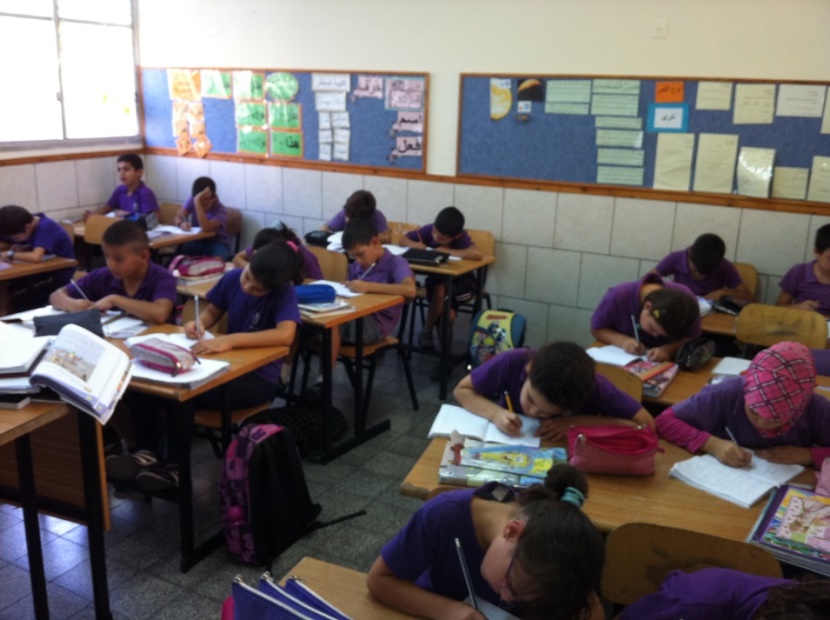 2. الحماية
الحق في الحماية من الافعال الاعمال المؤذية مثل : الانفصال عن الوالدين، الاساءة الجسدية او النفسية ، او التشغيل في سوق العمل.
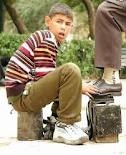 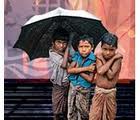 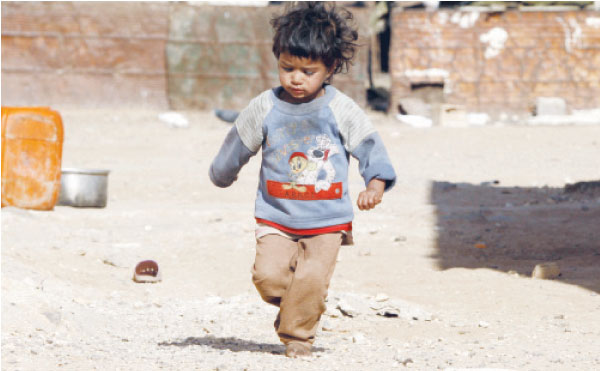 3. المشاركة
حق الطّفل في ان يسمع رأيه لدى اتخاذ قرارات تؤثر على حياته . ومع تطور قدراته، ينبغي للطفل أن يحصل غلى فرص للمشاركة في نشاطات مجتمعة التي تحضِّره ليندمج في حياة الكبار ،مثل حرية القول ، إبداء الرّاي، والقيام بنشاطات ثقافية ،دينية،ولغويّة.
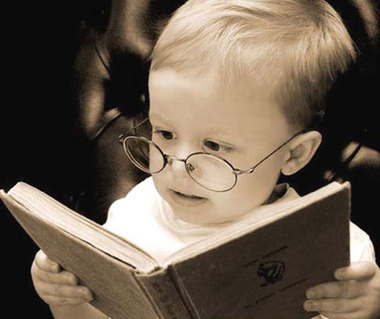 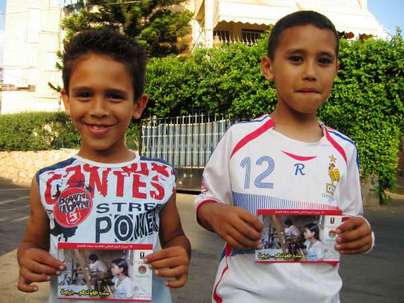 أهَمُّ ما جاء في اتِّفاقِيَّة حقوق الطِّفل
للأطفال الحقُّ في الحصول على غذاء كافٍ ومياهٍ نظيفةٍ.
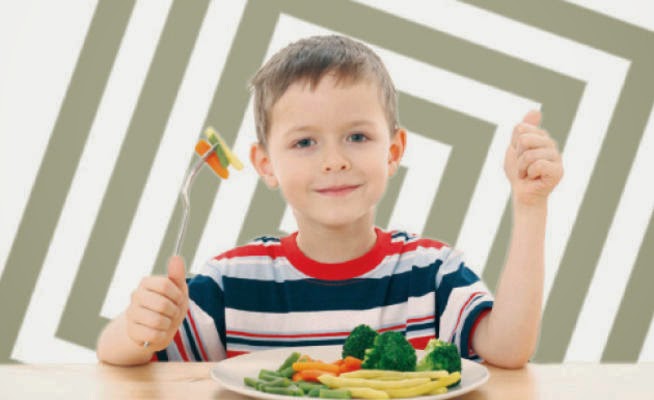 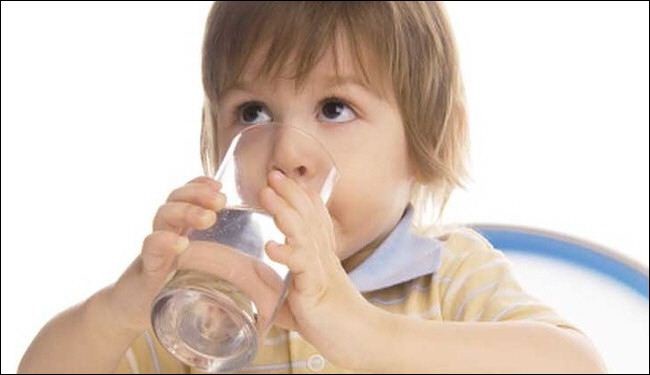 أهَمُّ ما جاء في اتِّفاقِيَّة حقوق الطِّفل
للأطفال الحقُّ في الحصول على الرِّعاية الصِّحيَّةِ.
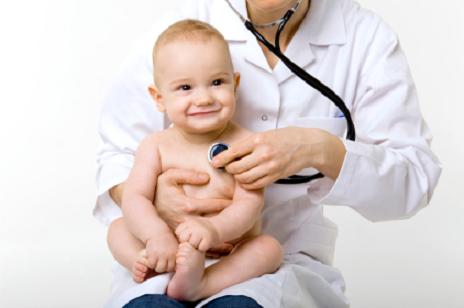 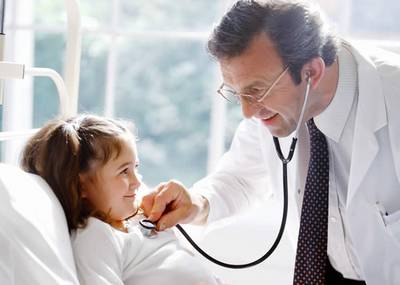 أهَمُّ ما جاء في اتِّفاقِيَّة حقوق الطِّفل
للأطفال الْمُعاقينَ الحقُّ في الحصول على رِعايَةٍ خاصّةٍ وَتَدْريبٍ مُلائِمٍ.
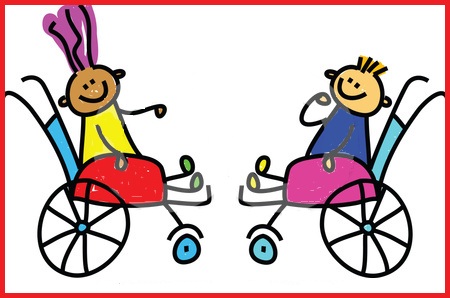 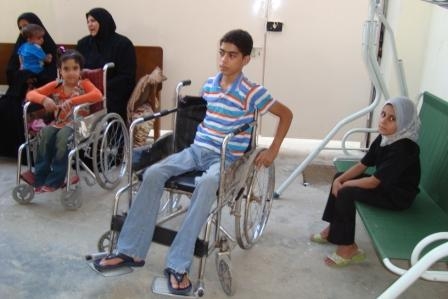 أهَمُّ ما جاء في اتِّفاقِيَّة حقوق الطِّفل
للأطفال الحقُّ في اللَّعِبِ.
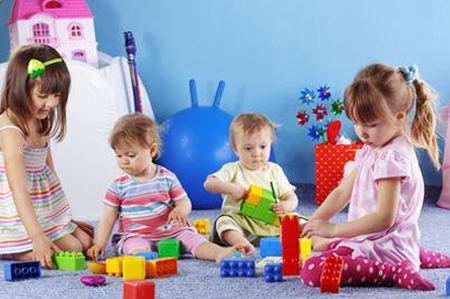 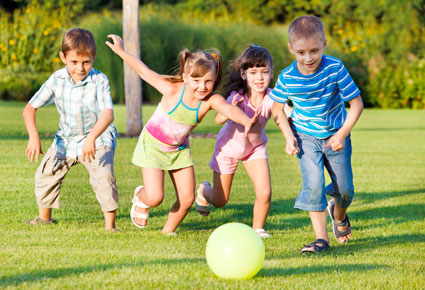 أهَمُّ ما جاء في اتِّفاقِيَّة حقوق الطِّفل
للأطفال الحقُّ في الحصول على التَّعليمِ المّجّانِيّ.
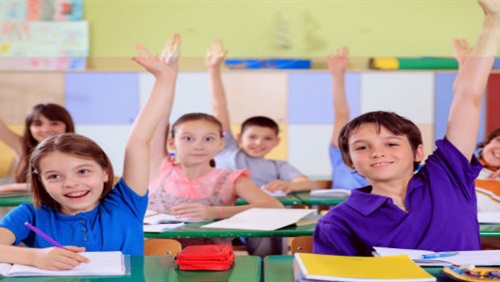 أهَمُّ ما جاء في اتِّفاقِيَّة حقوق الطِّفل
للأطفال الحقُّ في الْحِفاظِ عَلى سَلامَتِهِمْ وَفي عَدَمِ إِهْمالِهِمِ.
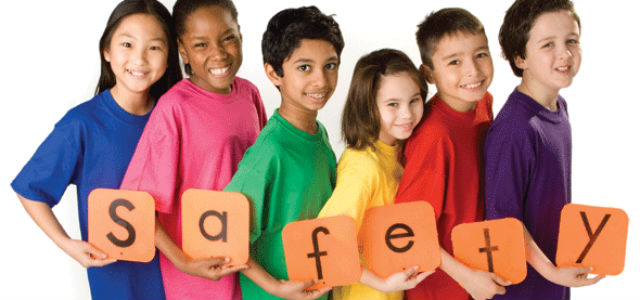 أهَمُّ ما جاء في اتِّفاقِيَّة حقوق الطِّفل
لا يَجوزُ اسْتِخدامُ الأطفالِ في سوقِ الْعَملِ.
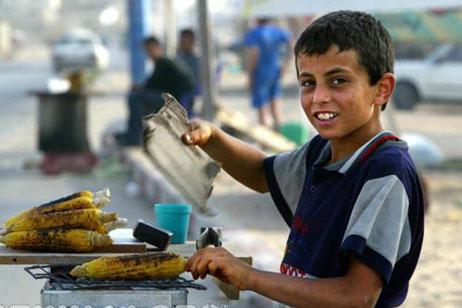 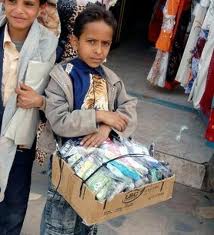 أهَمُّ ما جاء في اتِّفاقِيَّة حقوق الطِّفل
يَنبَغي السّماحُ للأطفال بِاستِخدامِ لُغَتِهِمْ، وَمُمارَسَةَ شَعائِرِهِمِ الدّينيَّةِ وعاداتِهِم الاجتماعيَّةِ.
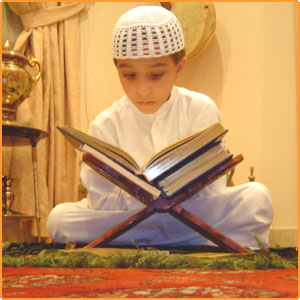 أهَمُّ ما جاء في اتِّفاقِيَّة حقوق الطِّفل
للأطفال الحقُّ في التَّعبيرِ عَنْ آرائِهِمْ.
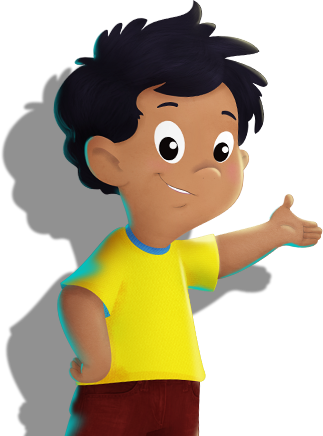 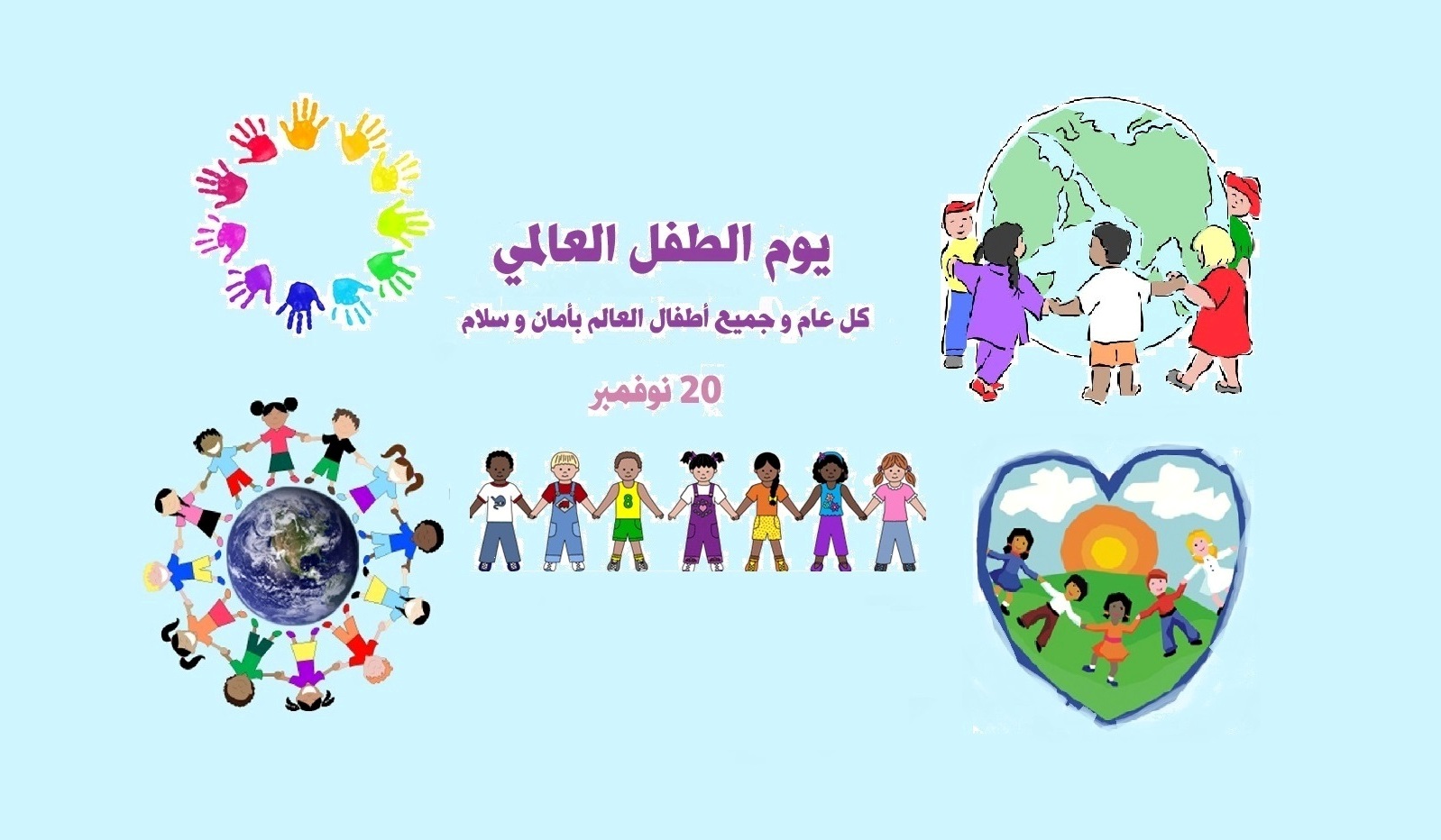